Meet Some of OurDiocesan StaffAgenda Item 7
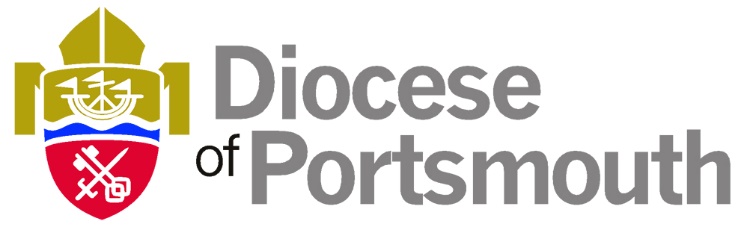 Bethan Fogell, children and youth work adviser
My job: Support for parishes and C of E 	schools in engaging with children and 	young people, and equipping them in 	ministry

‘I enjoy it because…
	I’m meeting people who are doing 	ministry in a range of different 	contexts and seeing the difference 	they are making in the lives of 	children and young people.’
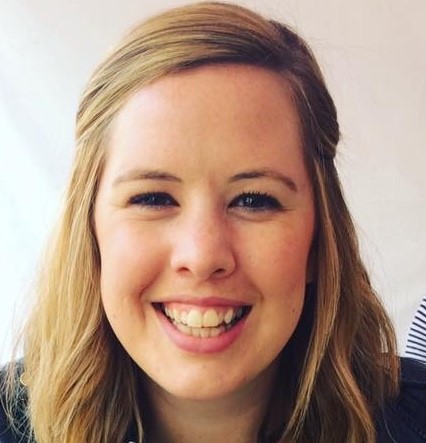 Karen Stubington, schools building assistant
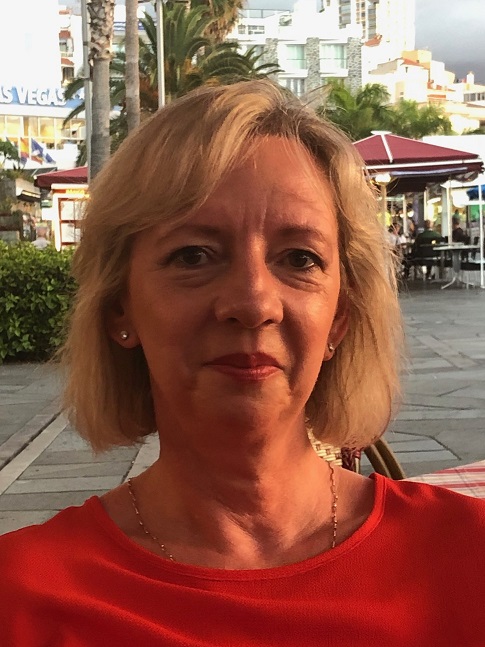 My job: Assisting with capital projects in 	church schools across Portsmouth and 	Winchester dioceses

‘I enjoy it because…
	I love spreadsheets and working with 	figures. There’s a sense of 	achievement and purpose about doing 	something worthwhile, alongside 	some lovely people.’
Matt Lockwood, diocesan webmaster
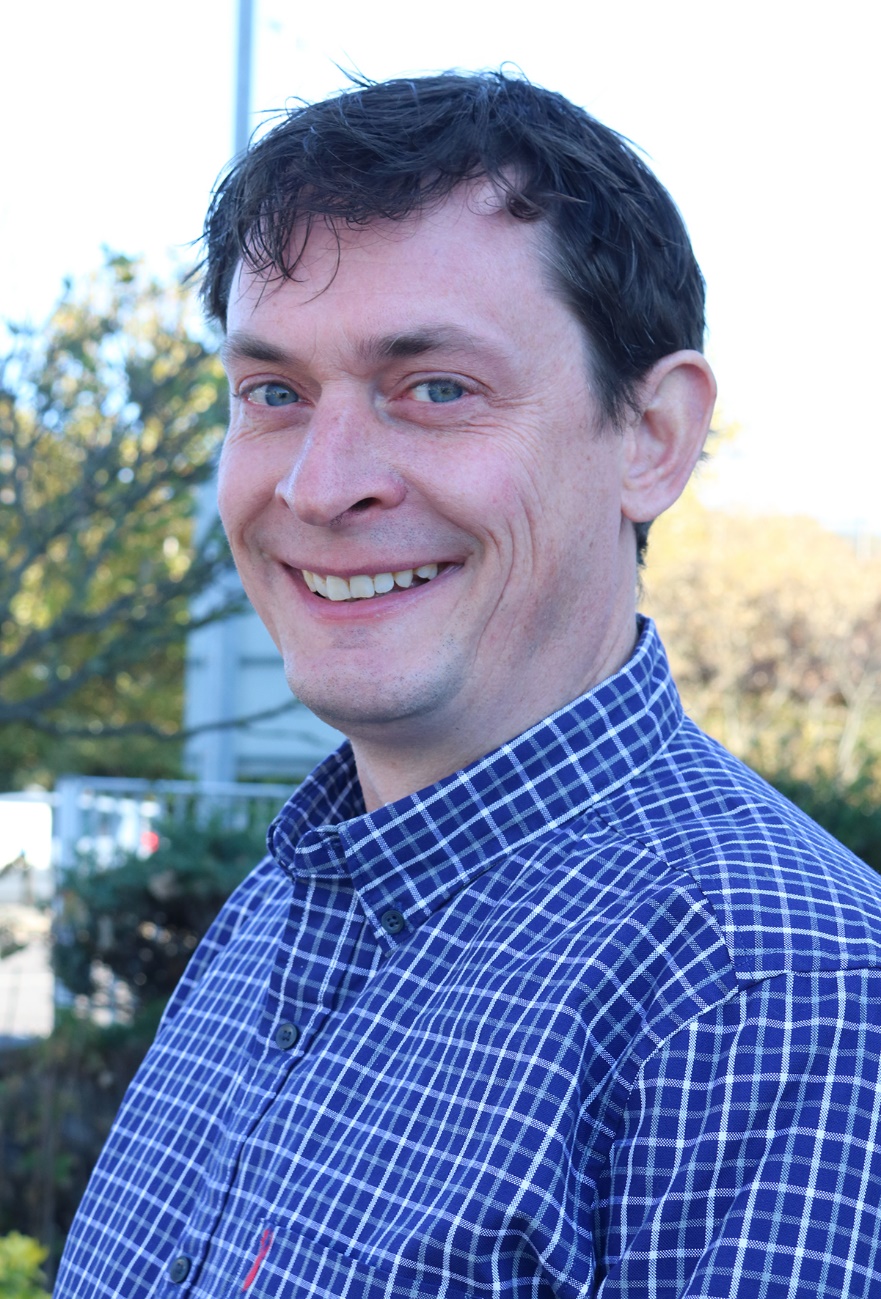 My job: Updating and editing the diocesan 	website, creating & distributing the 	eBulletin, managing social media, 	graphic design

‘I enjoy it because…
	I love being part of something that has 	such a strong sense of mission and 	purpose, and I like the opportunity to 	use my skills to help further that 	mission.’
Elaine Allman, finance assistant
My job: 	Dealing with invoices, sales ledgers, parish share 	payments, parochial fees, paying Gift Aid to parishes, and 	dealing with accounts for the Council for Social 	Responsibility, Good Neighbours Network, diocesan	 	property and school building projects

‘I enjoy it because…
	of the variety involved. I can be dealing with PCC 	treasurers, building contractors, specific parishes and 	anyone in the diocesan office’